Stress Modeling Results for CCT5 Relevant to Epoxy Properties
Lucas Brouwer
10/20/2020
MDP Modeling Working Group
Outline
Last meeting we heard from Steve/Tengming about epoxy and interface strength

From the CCT modeling side, what are:
interface normal/shear stress distributions
potential trouble locations

Subscale and diagnostics options for probing impact on training
Results in a local, cable frame are shown for CCT5
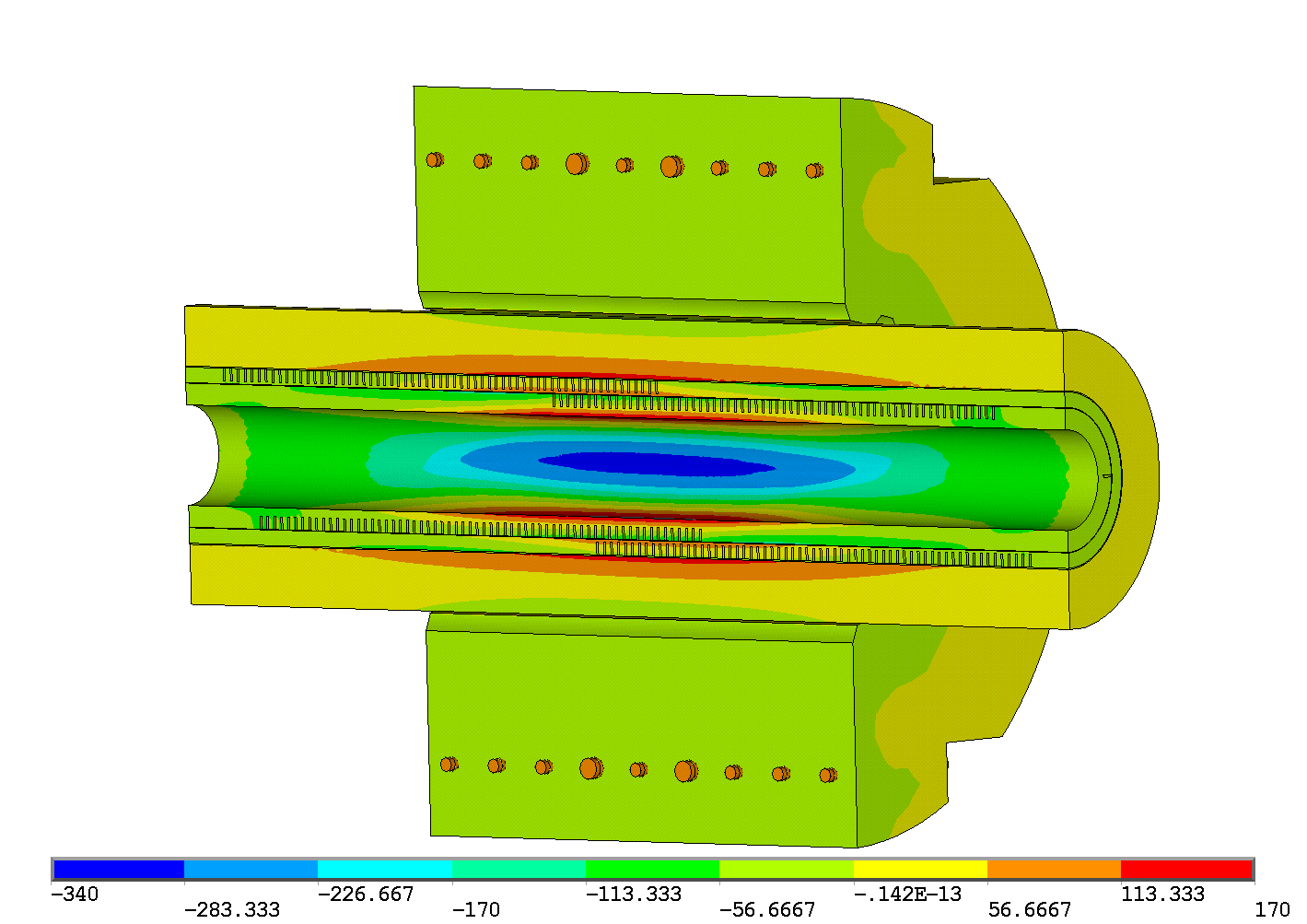 Mechanical model for CCT5 with load steps of
cooldown to 4.5 K
powering to 16 kA (~90% of short-sample)
conductor bonded in channel, layers sliding with friction
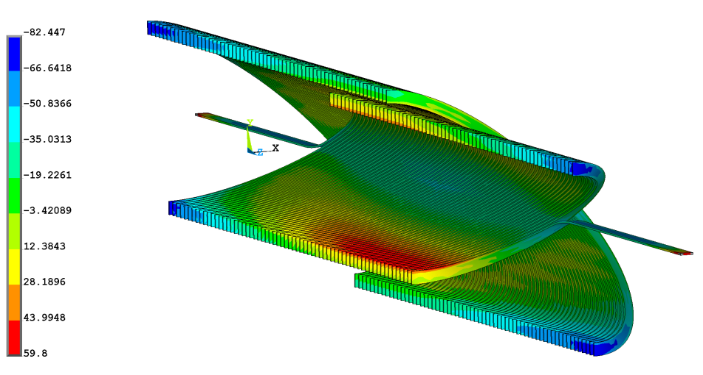 stress in Cartesian frame
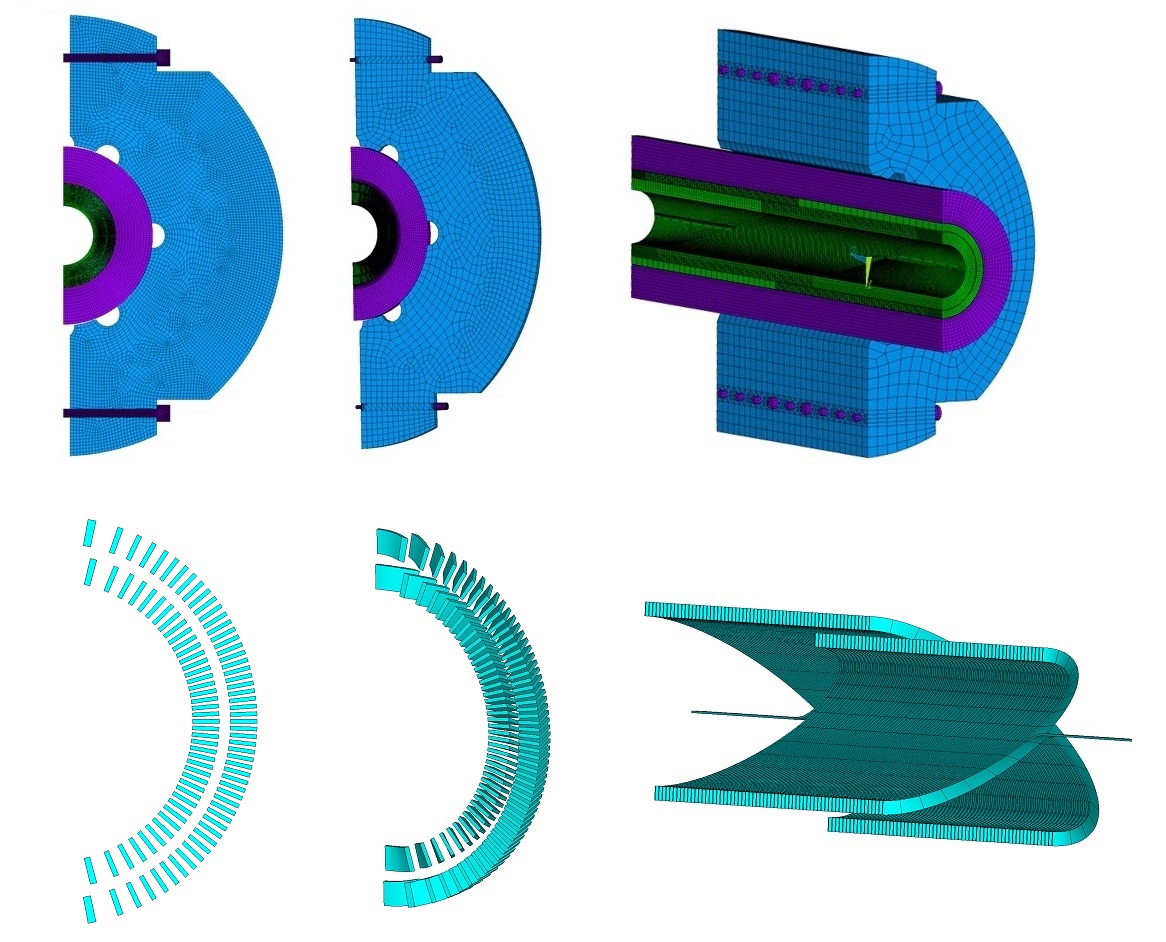 mesh information
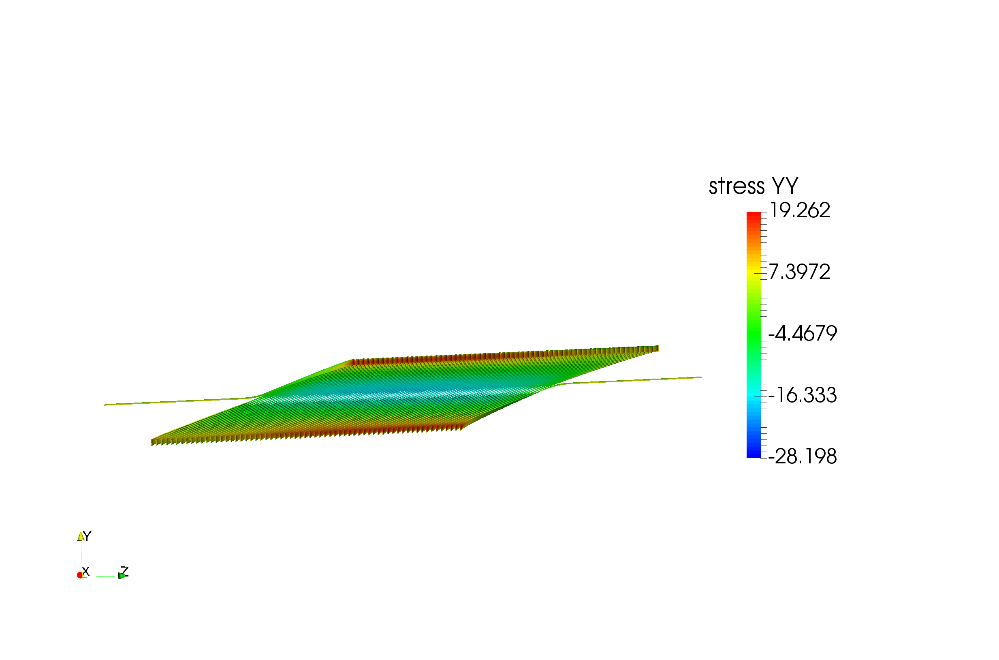 convert stress to local frame and output to paraview
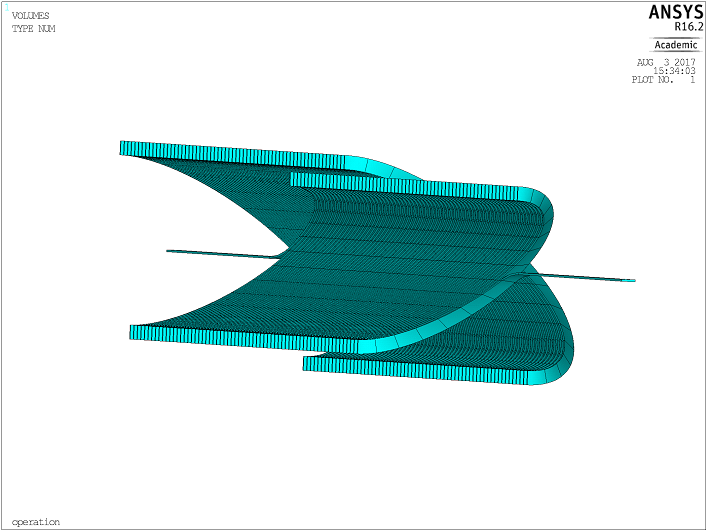 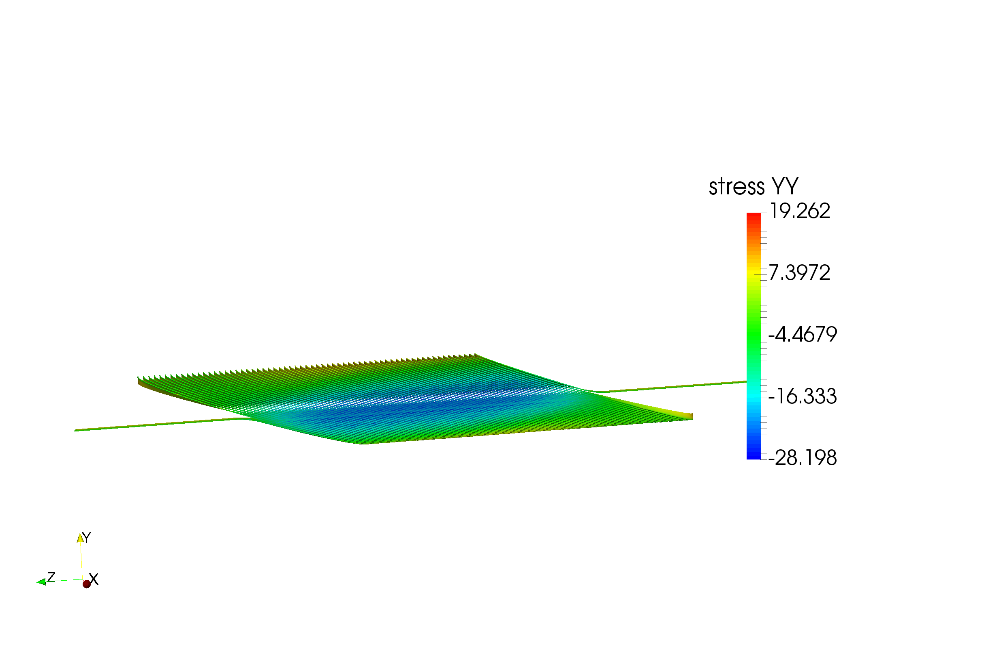 Local Conductor Frame Normal and Shear Stress
Local cable frame
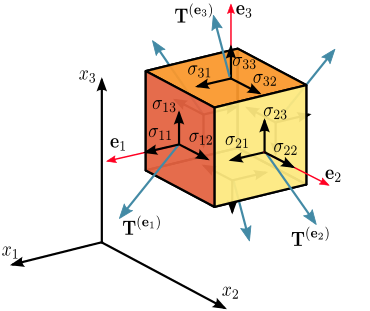 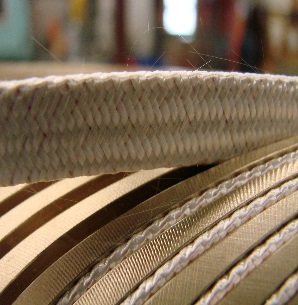 x: tangent (along cable)
y: radial (along broad face)
z: bi-normal (along thin edge)
y
x
Thin Face (y-const)
Syz
Syx
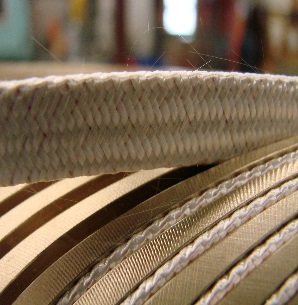 Broad Face (z-const)
Szy
4
Szx
Local cable frame
Normal: tangent stress (along cable)
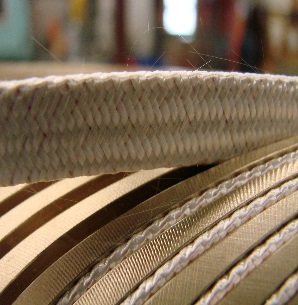 y
x
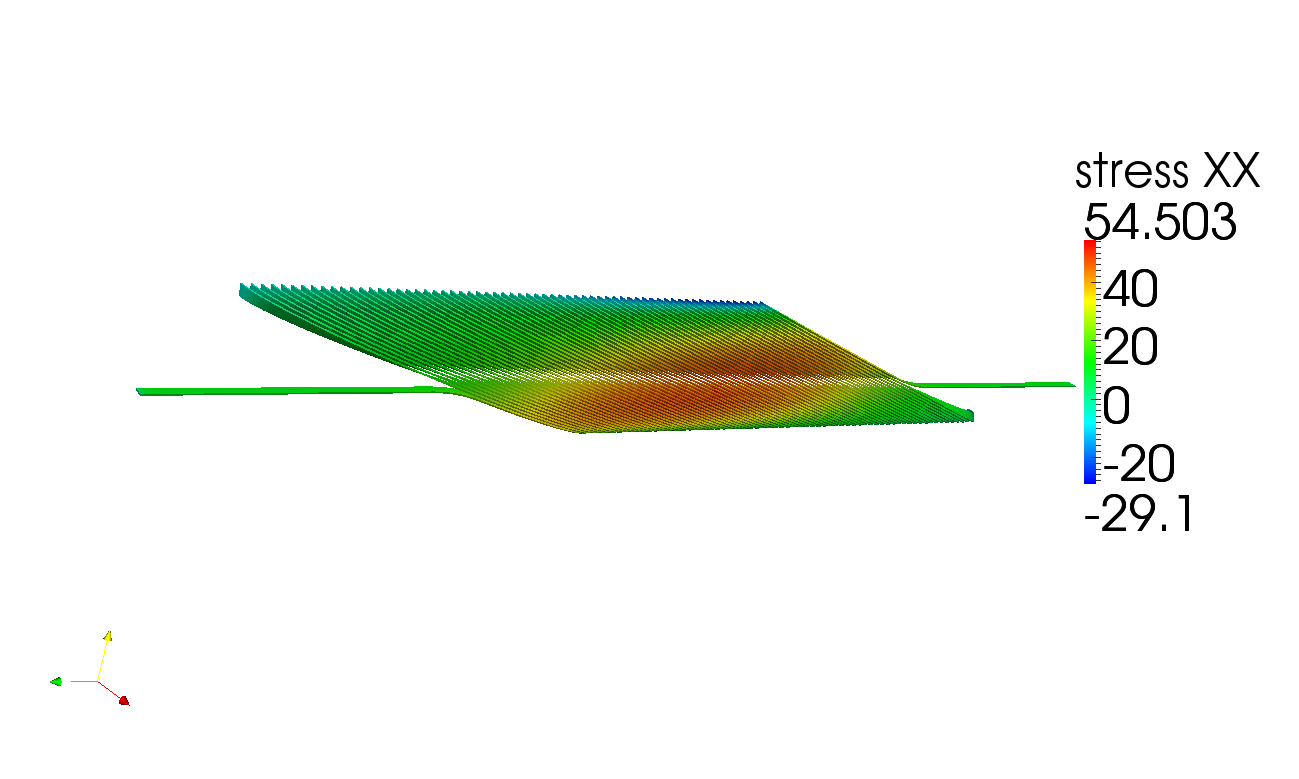 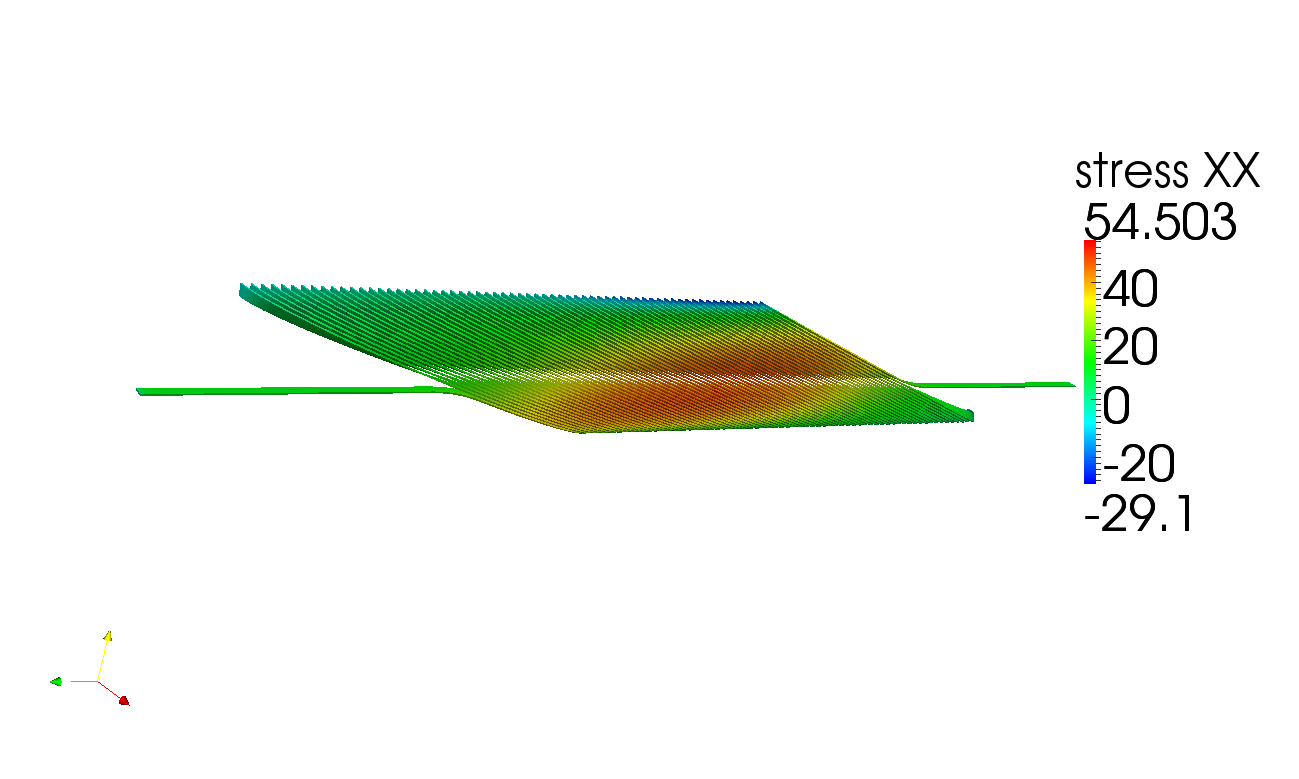 At pole there is a gradient from positive to negative across the cable (+/- 30 MPa due to bending)
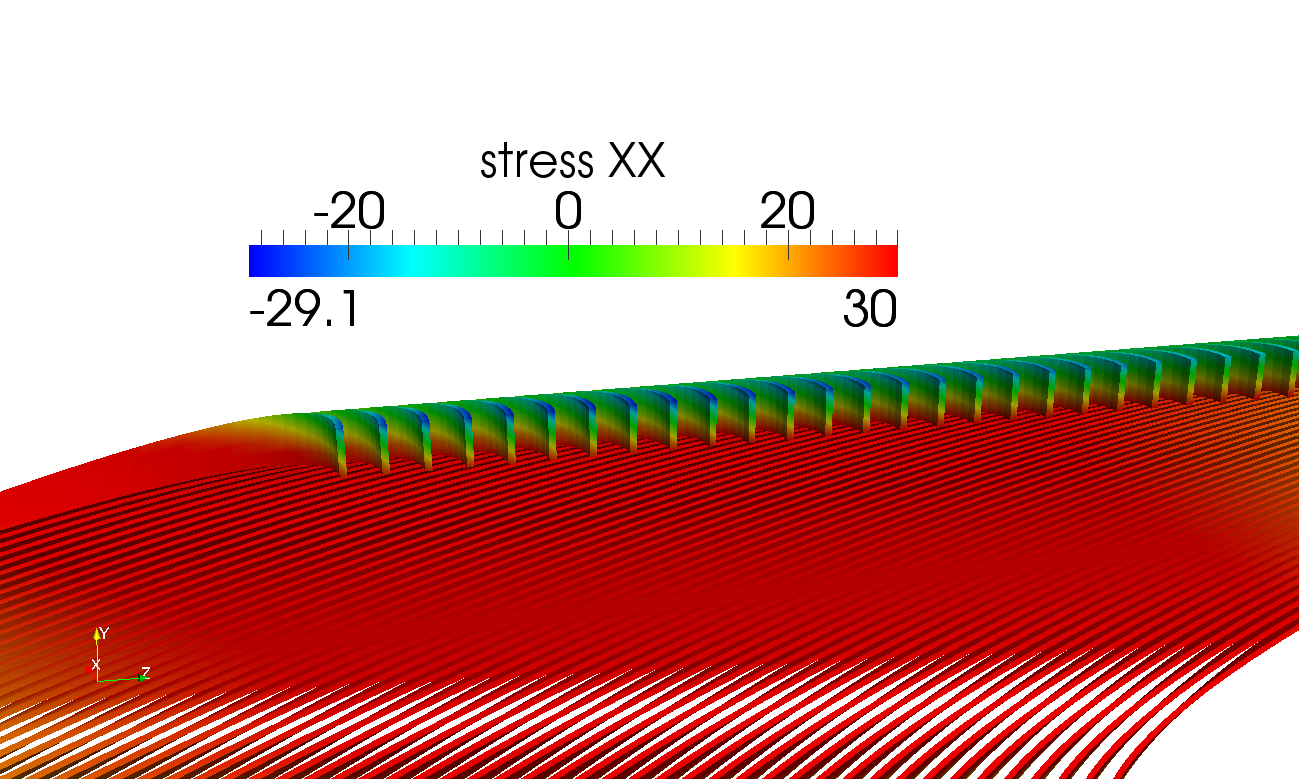 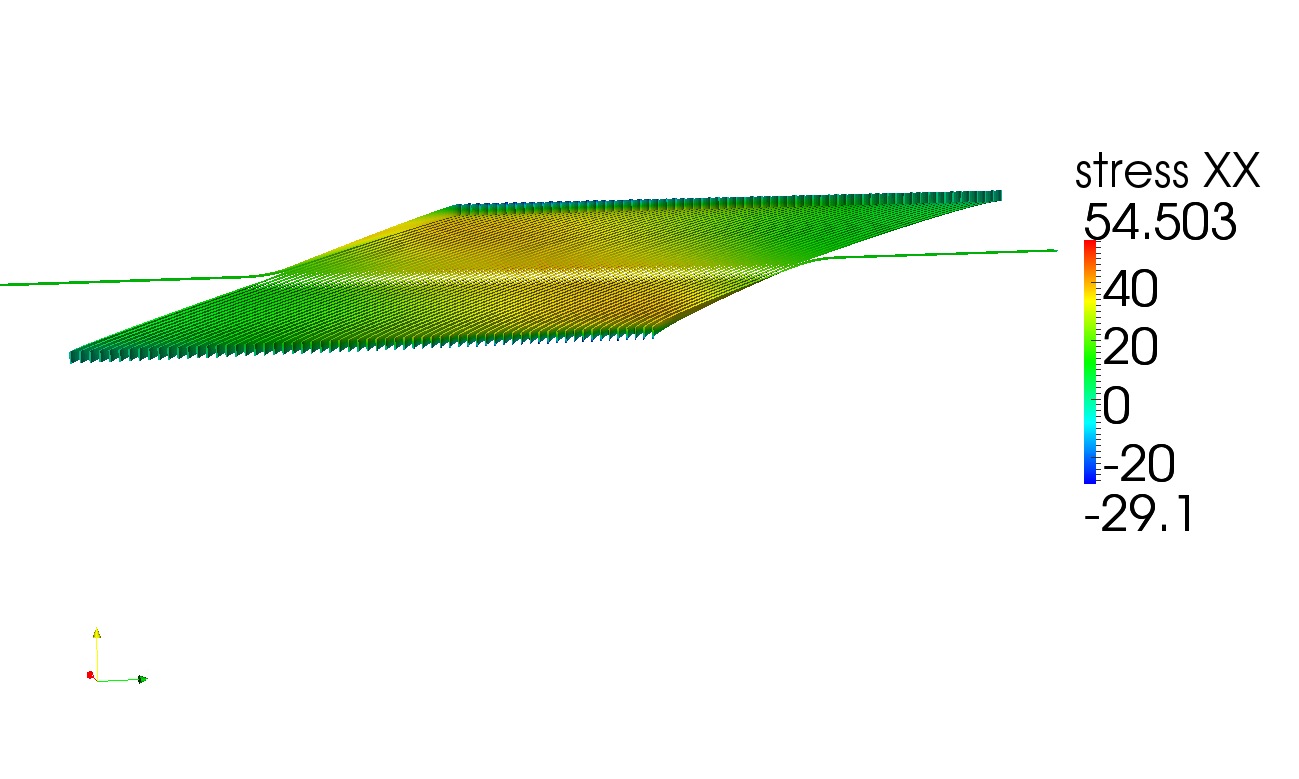 Scale capped at +/-30 MPa
Normal: radial stress
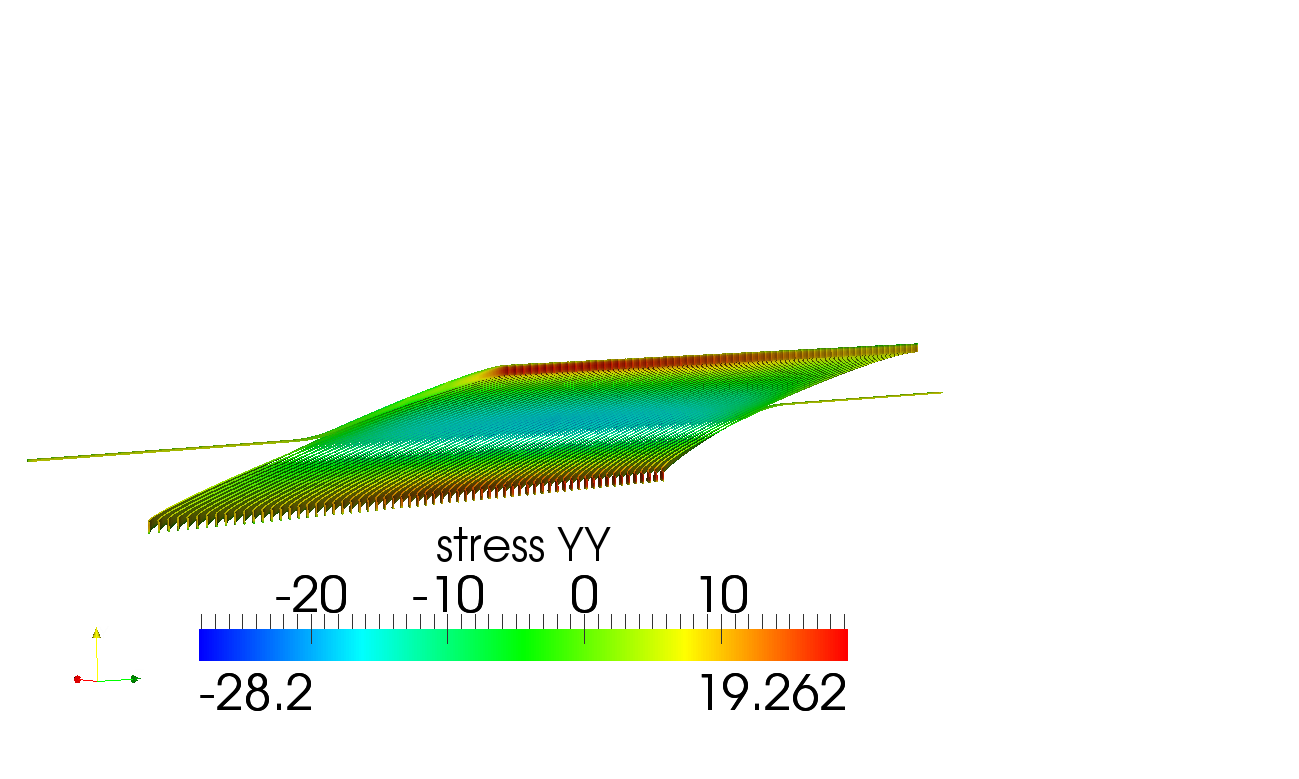 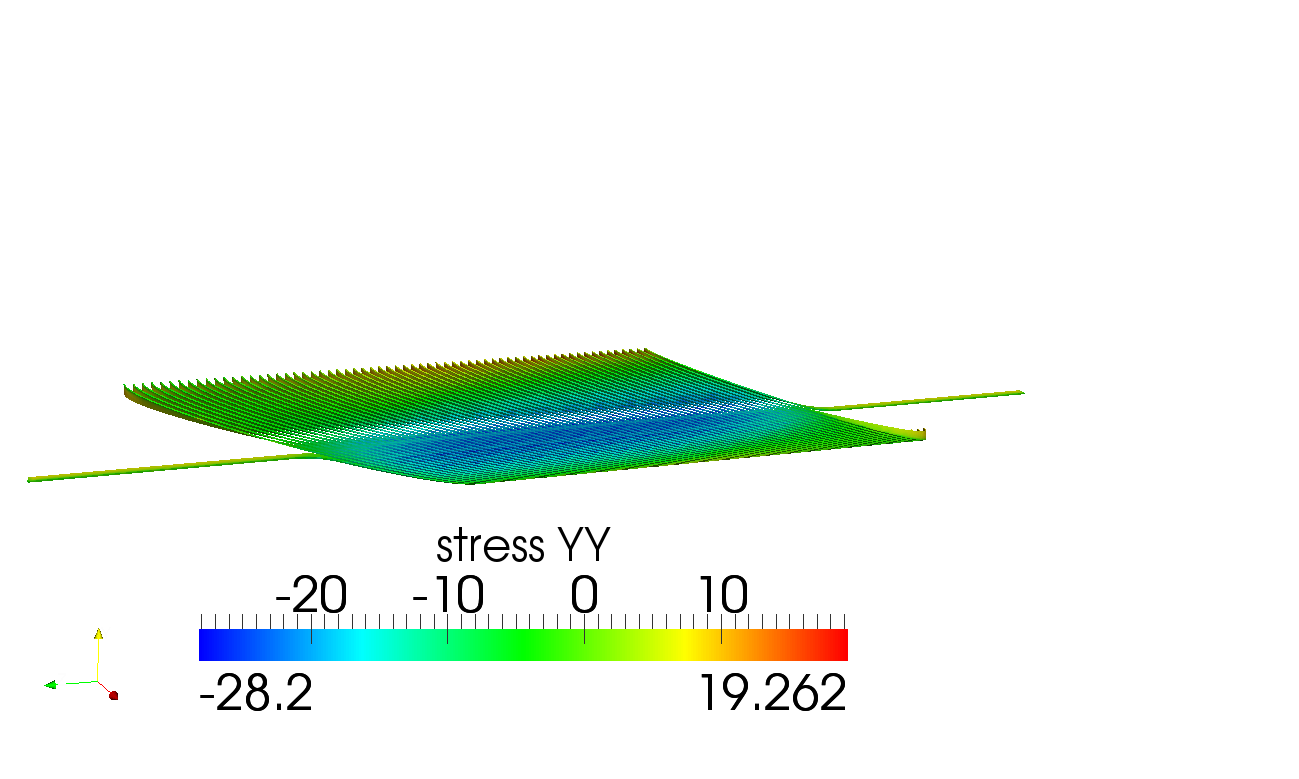 Local cable frame
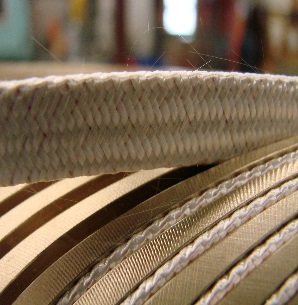 y
x
Scale capped at +30 MPa
Normal stress towards the wall (bi-normal)
Local cable frame
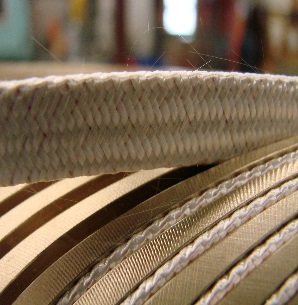 y
x
ZZ represents pulling or pushing in the direction of the channel wall (first several turns want to separate)
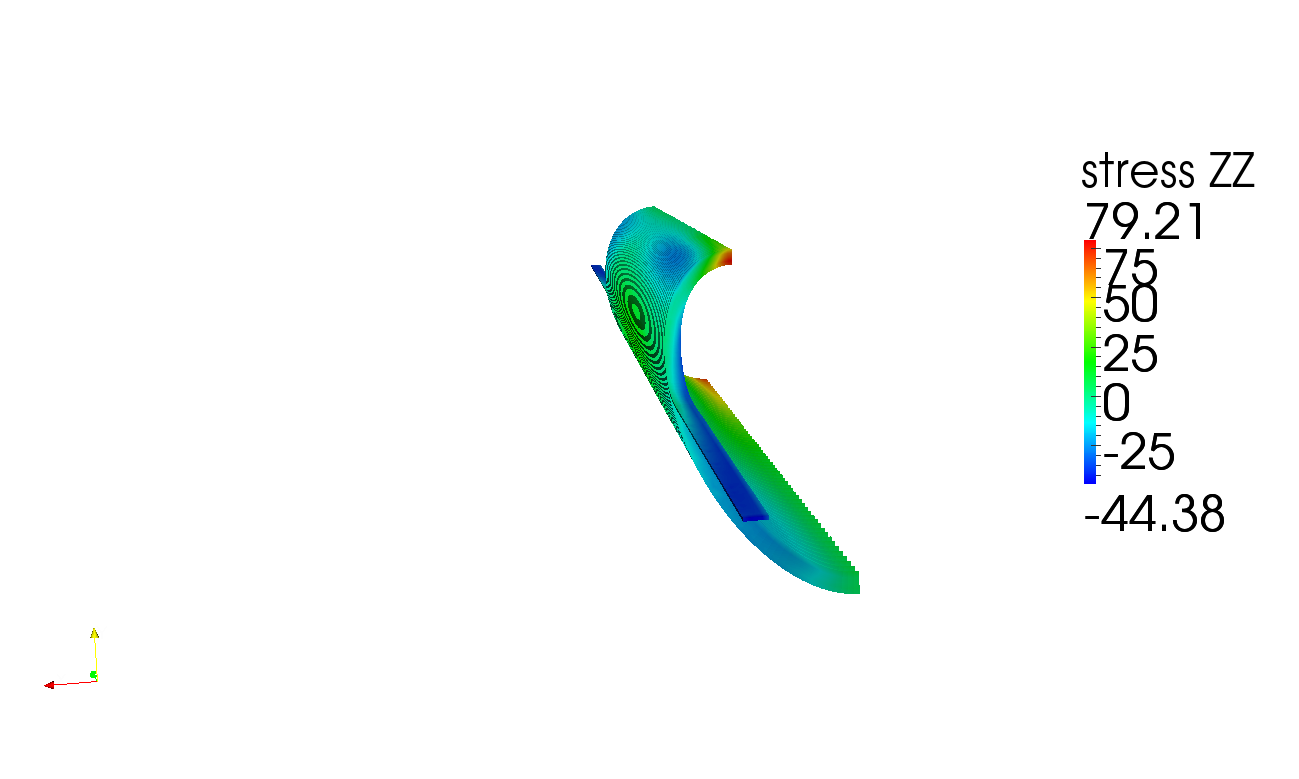 In reality, the turns will likely separate long before 80 MPa
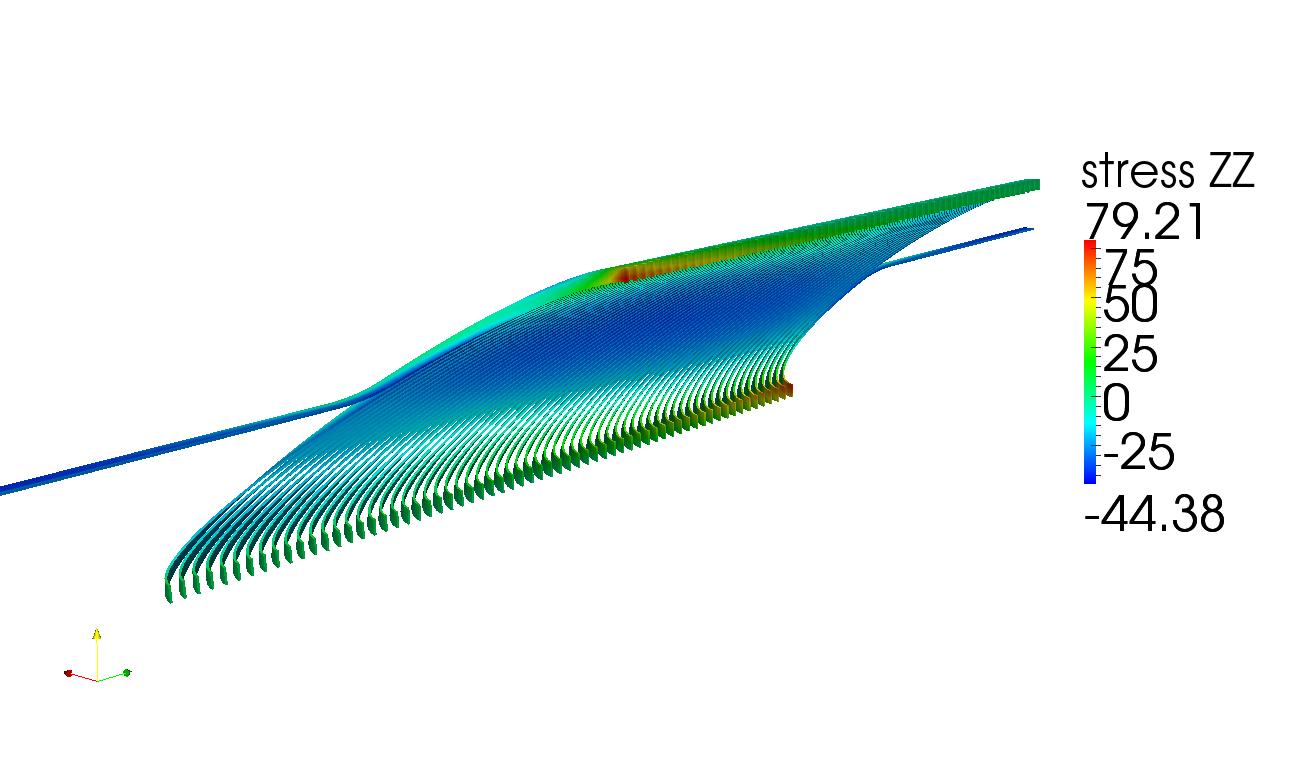 Layer 2 is similar, but higher
Local cable frame
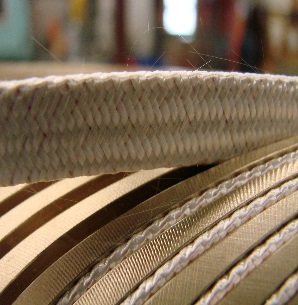 y
x
But, most training quenches in CCT5 were in the inner layer
In reality, the turns will likely separate long before 100 MPa
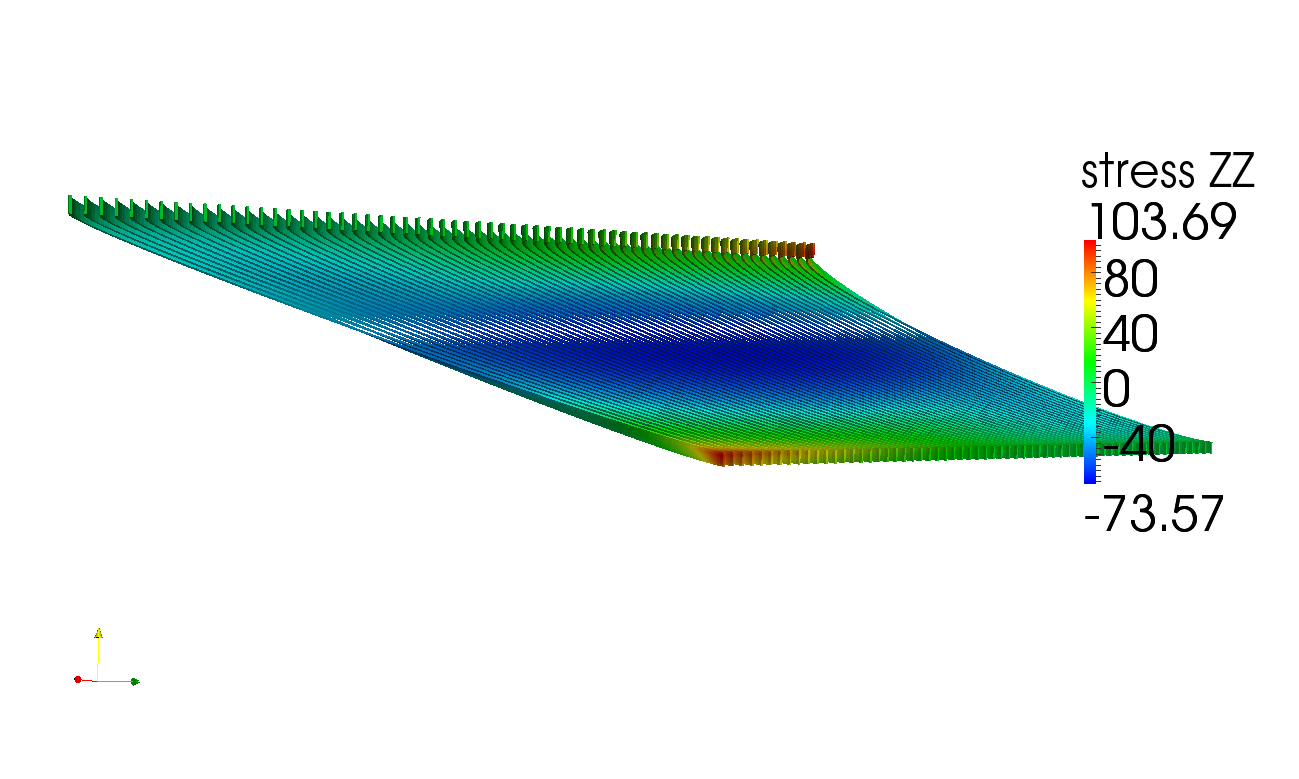 Shear Stress in Local Frame (16 kA)
Broad Face (z-const)
Thin Face (y-const)
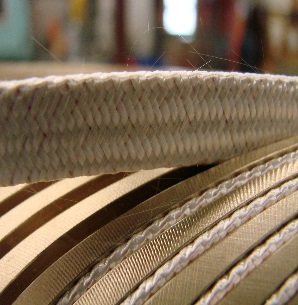 Szy
Syz
Szx
Syx
9
distributed at +/- 45 deg and concentrated on inner edge
peak is localized, 3D effect near pole
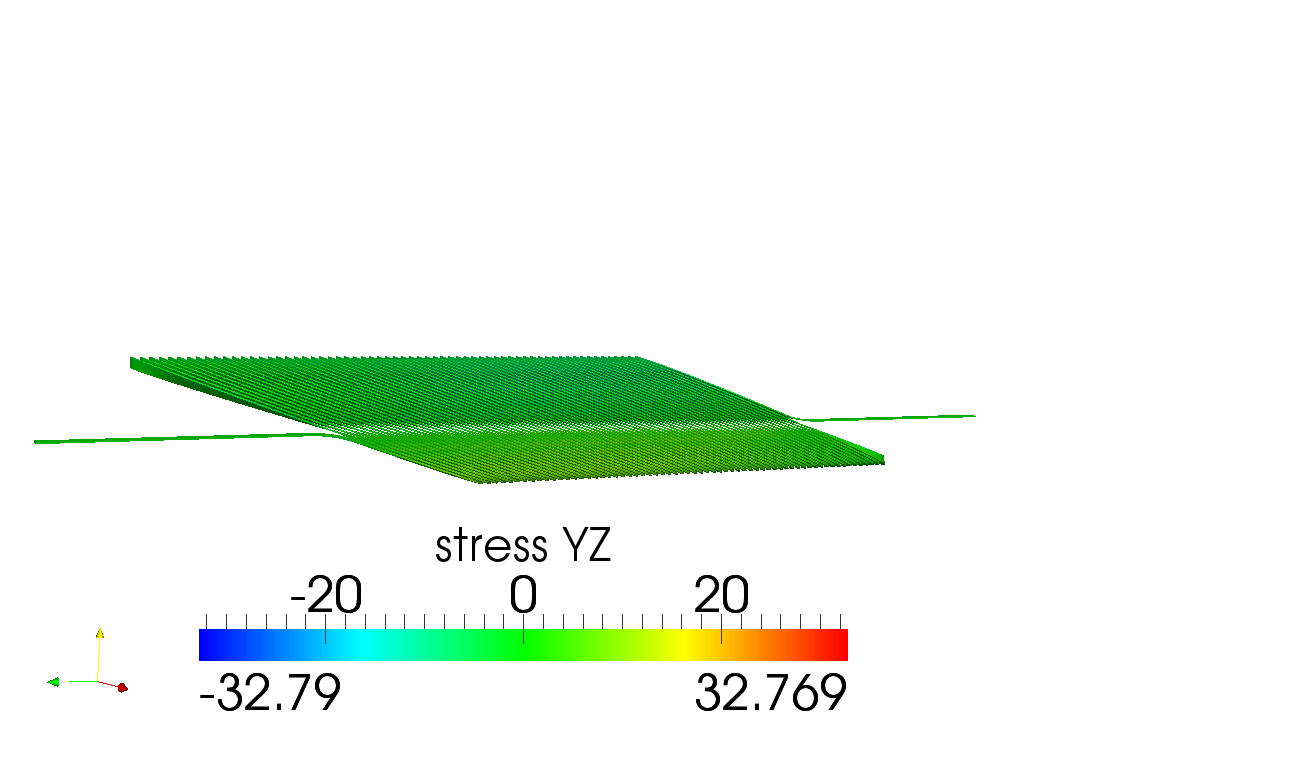 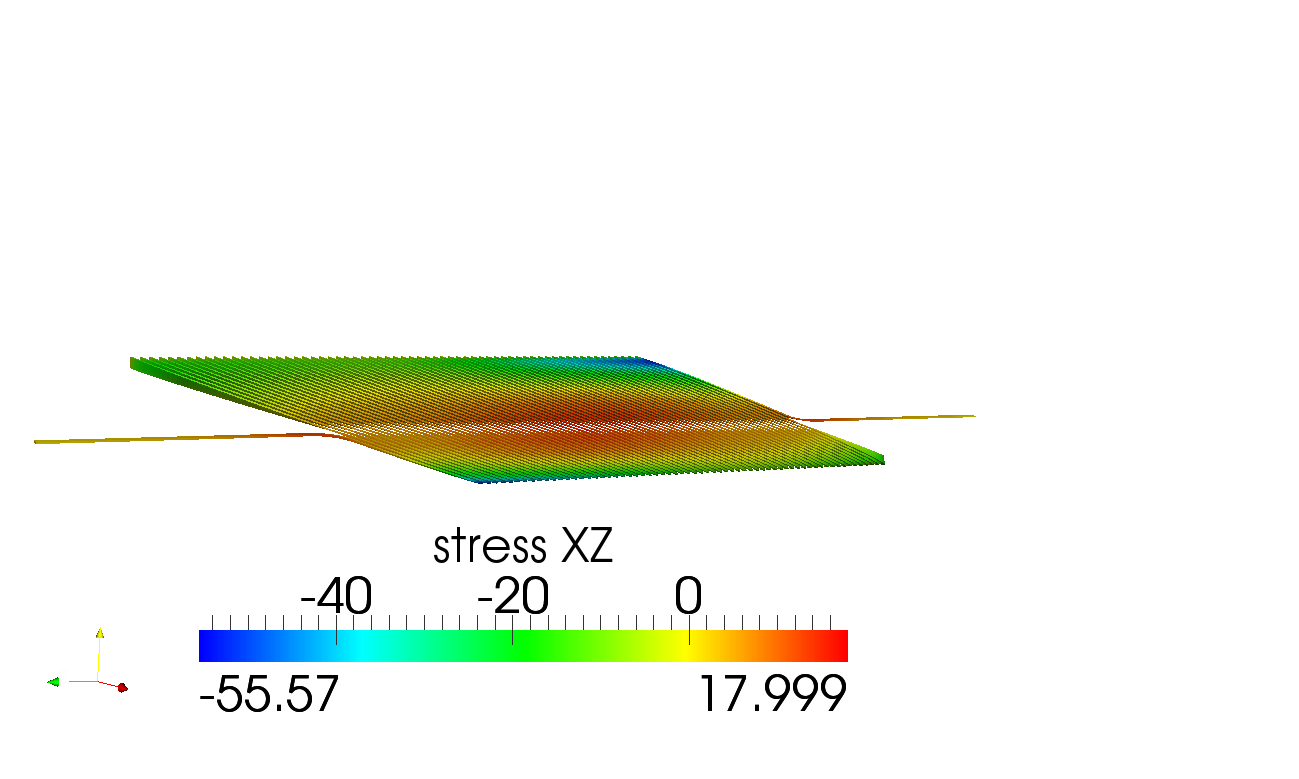 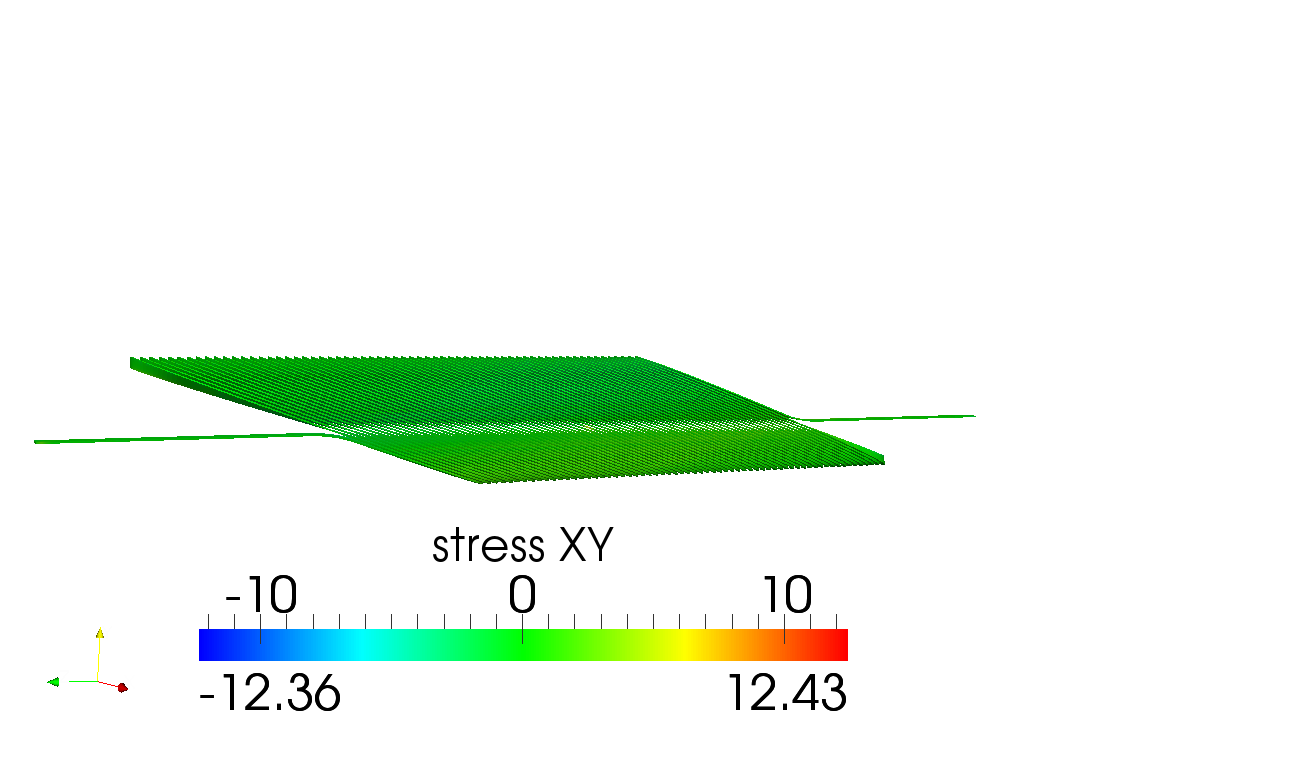 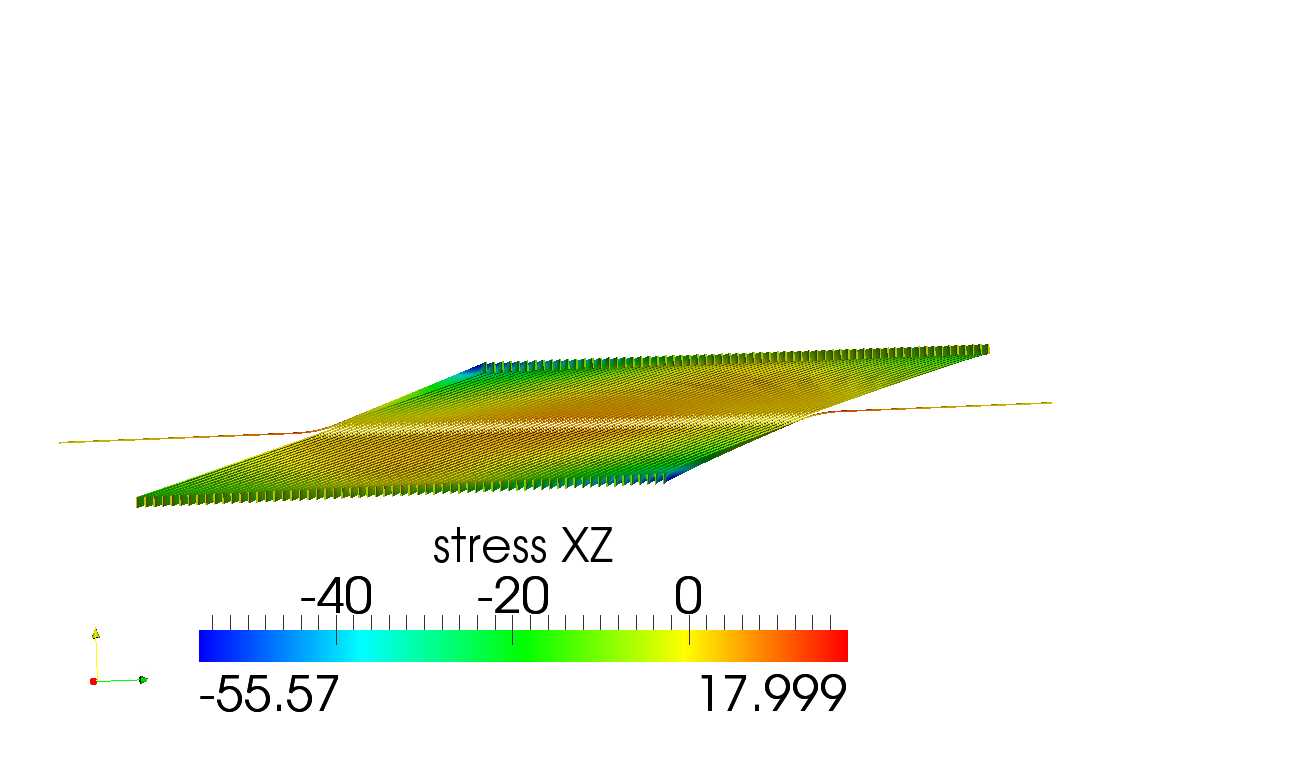 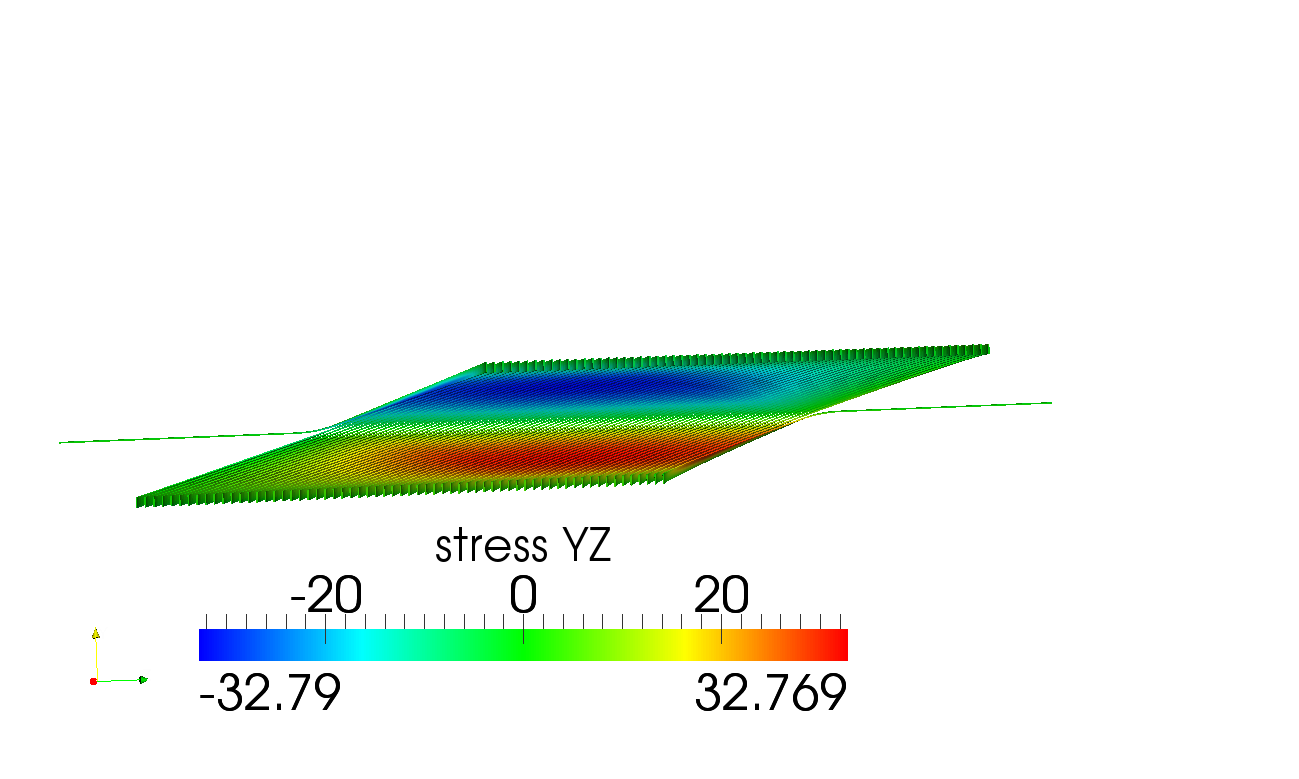 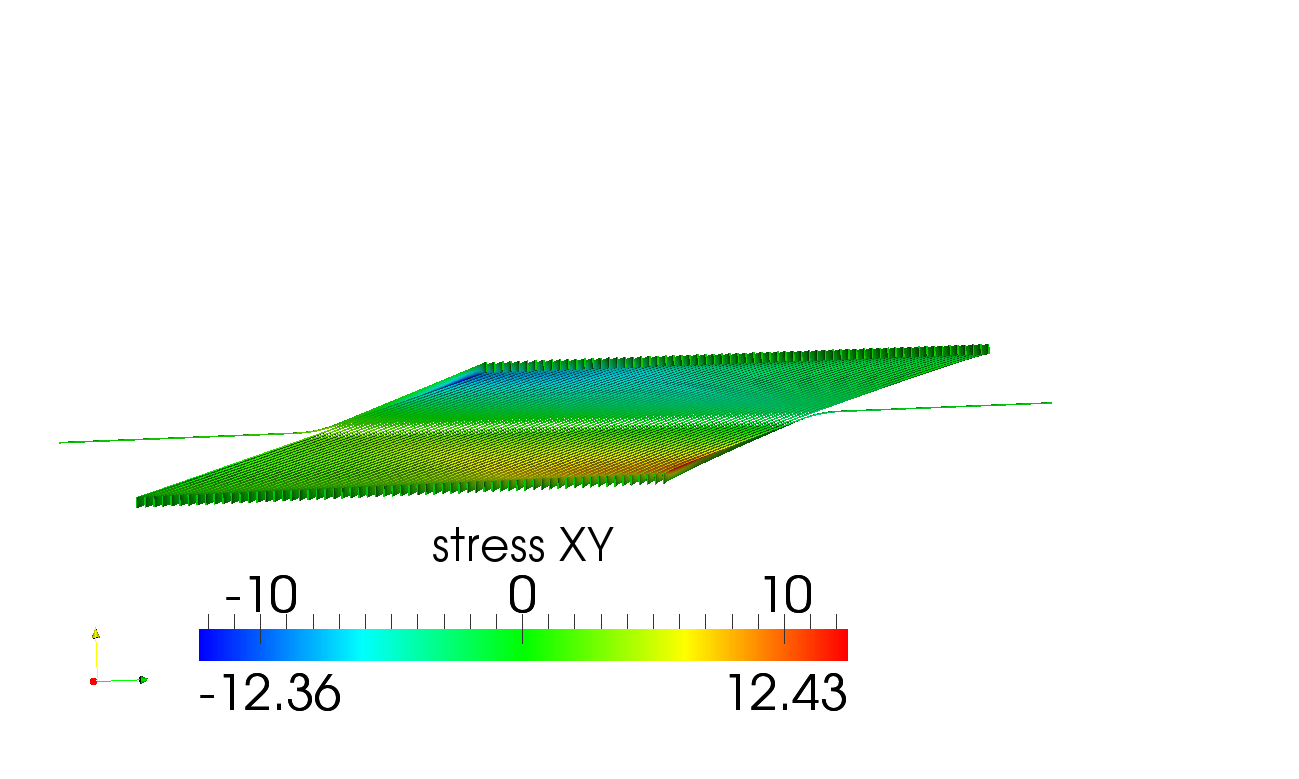 “holds” back cable on the broad face from moving radially
“holds” back cable on the broad face from moving along channel (tangent)
“holds” back cable on the thin face from moving along channel (tangent)
“holds” back cable on the thin face from moving along bi-normal
First set of Subscale Magnets will Probe Different Stress States by Adjusting the Spar Thickness of Layer 1
Thin spars
Low shear
High normal
Thick spars
High shear
Low normal
Sxy (radial-azimuthal)
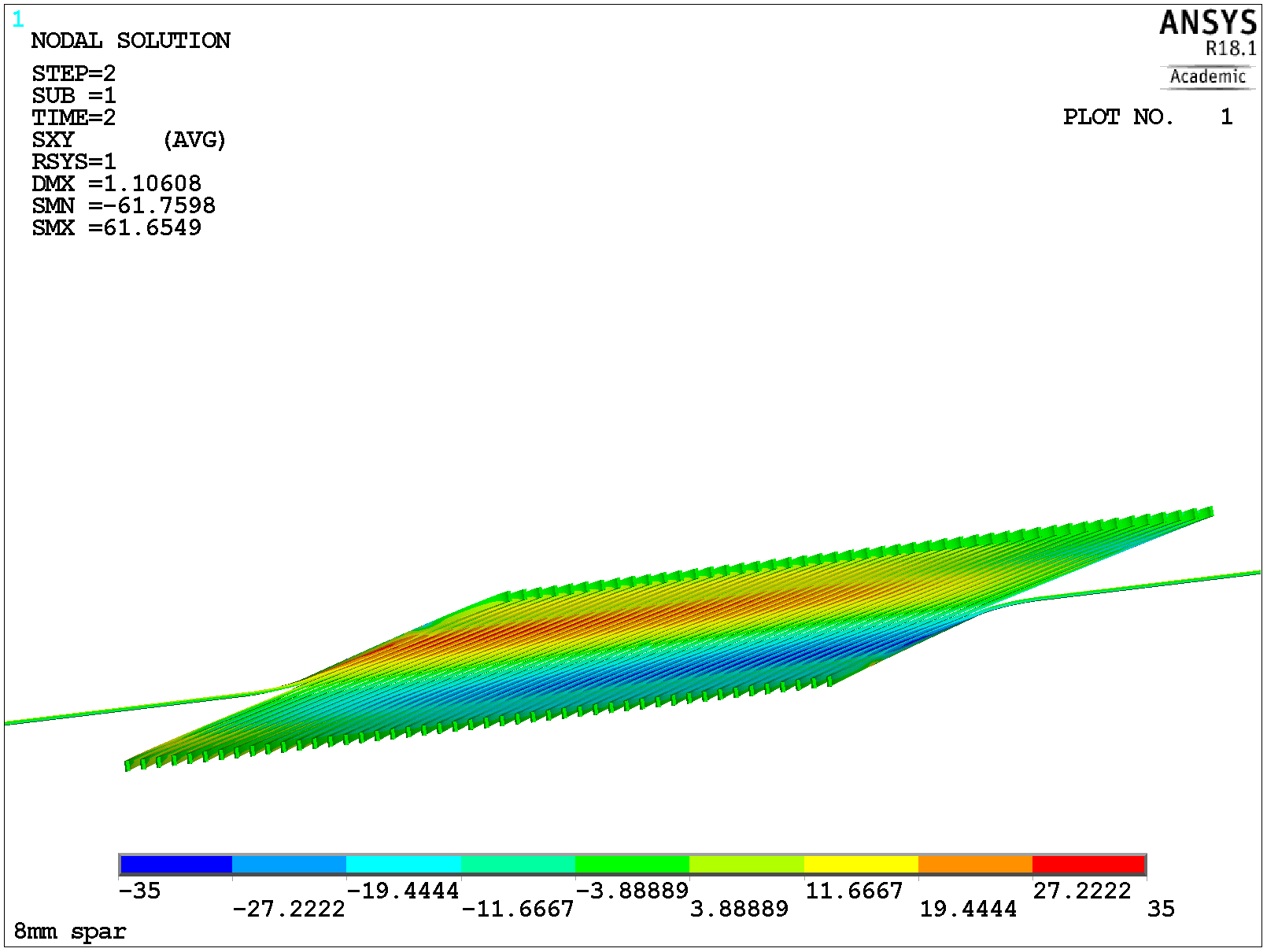 8 mm spar
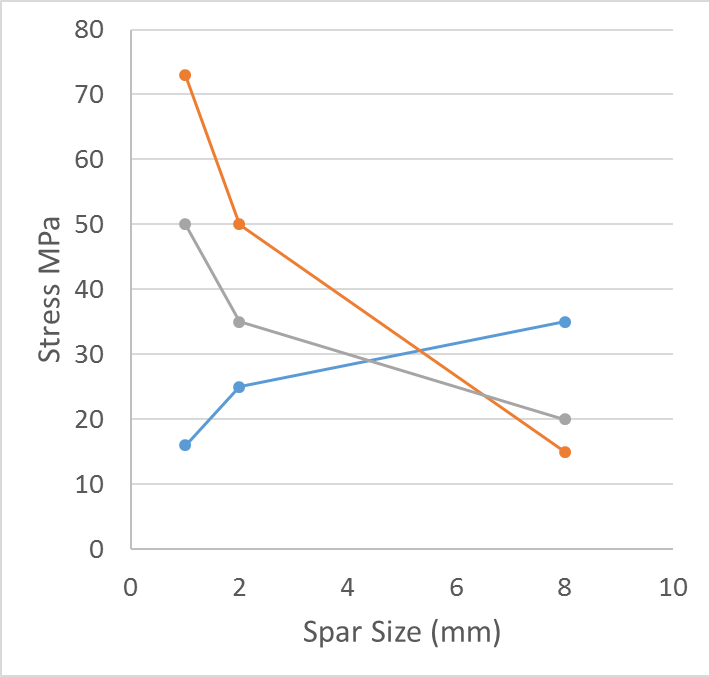 35 MPa
-35 MPa
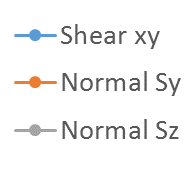 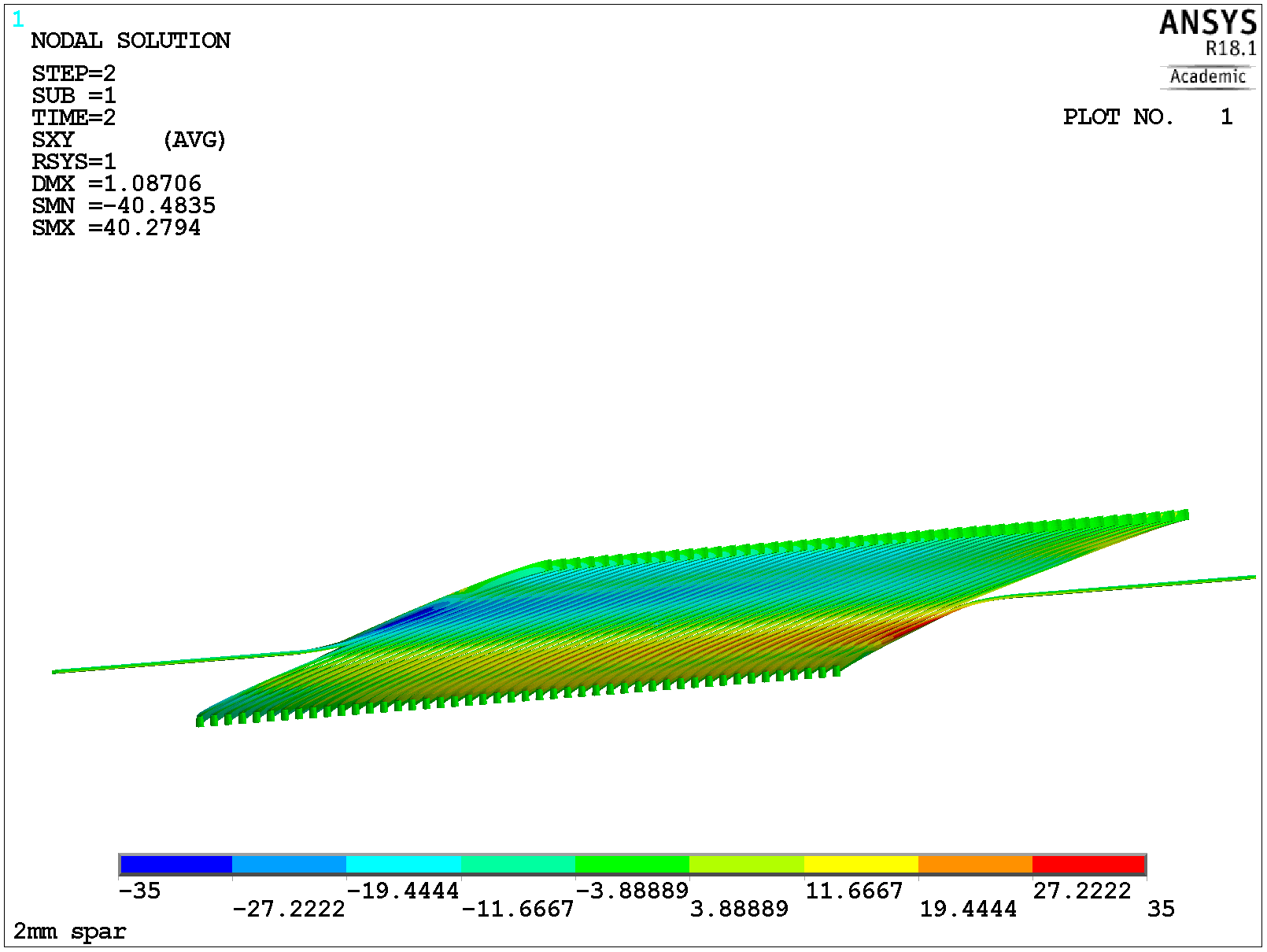 2 mm spar
35 MPa
-35 MPa
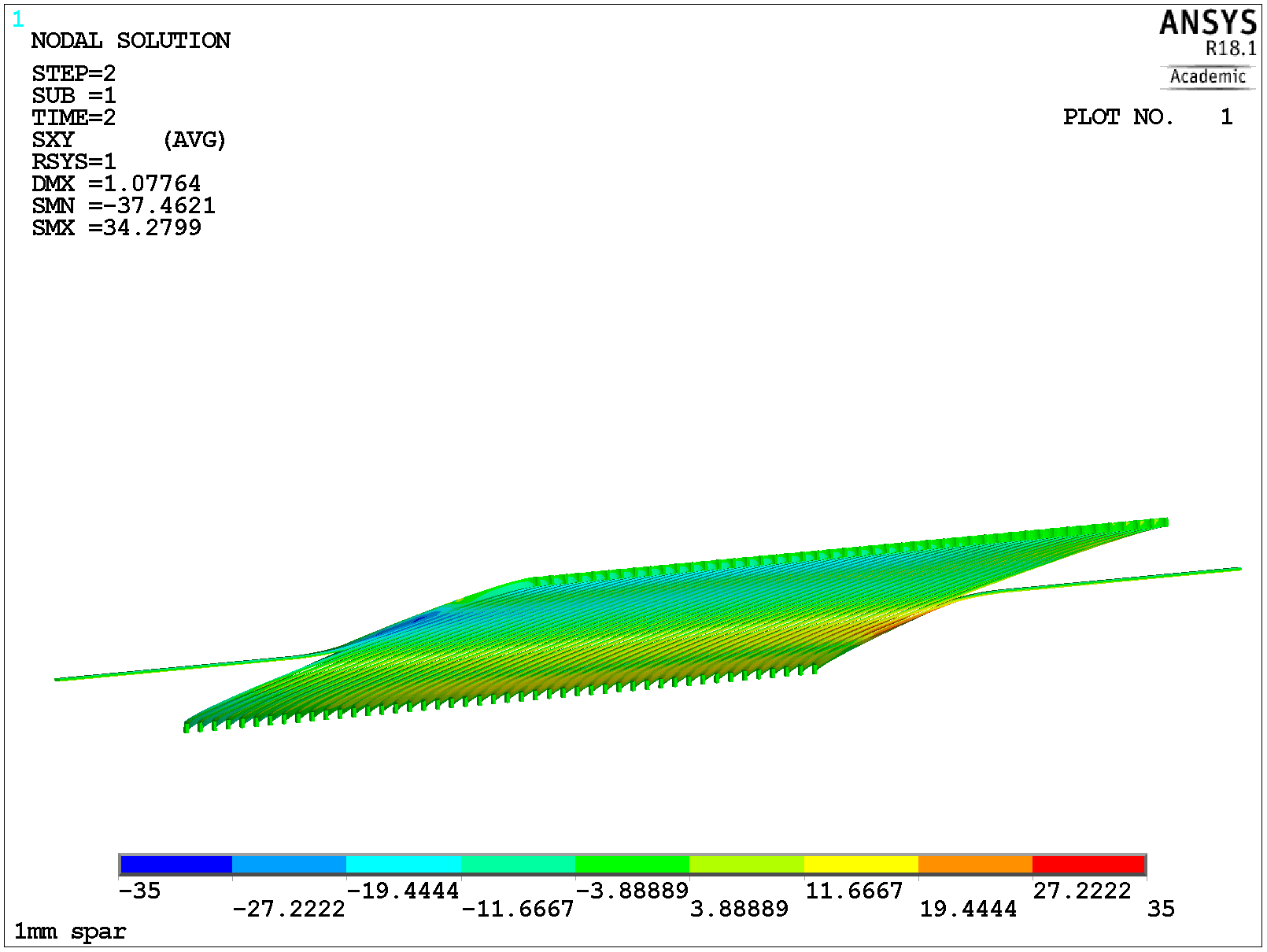 Thin spar test
Thick spar test
1 mm spar
35 MPa
-35 MPa
CCT Discussion Meeting
Summary / Thoughts
CCT stress distribution is complicated and has several strong 3D effects
potential locations of trouble
normal separation of turns from starting in the pole region
shear at channel/conductor interface concentrated at +/- 45 deg
diagnostics which can resolve quench locations as a function of angle (azimuthal) can help correlate potential trouble spots with training quenches
thick/thin spar subscale tests will probe trade-off between shear/normal stress